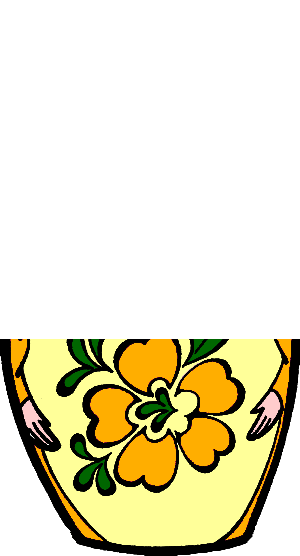 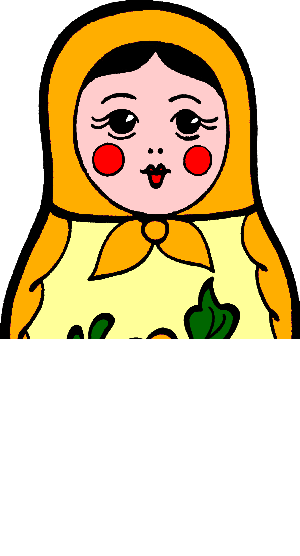 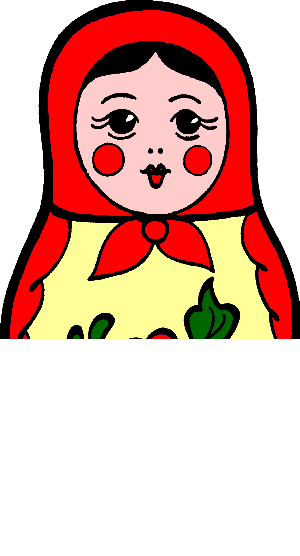 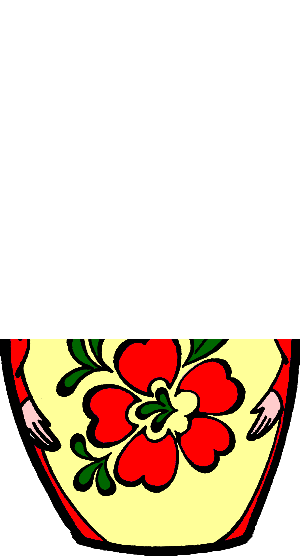 ТренажёрСостав словаТП «Матрёшка»
Ребята!
Мы приготовили для вас задания. Нужно разобрать слова по составу. 
Для проверки  щёлкните по слайду.
Желаем удачи!
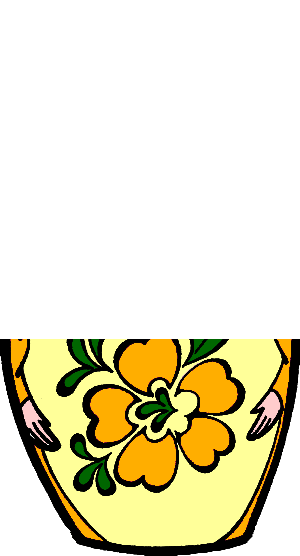 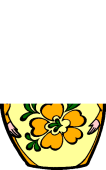 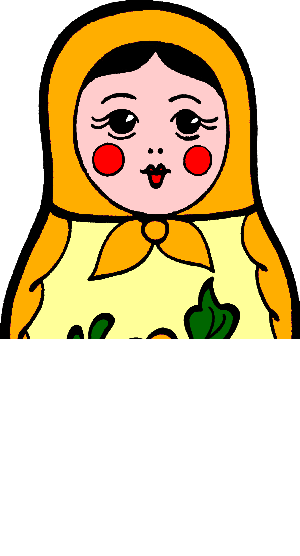 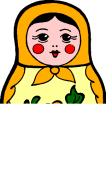 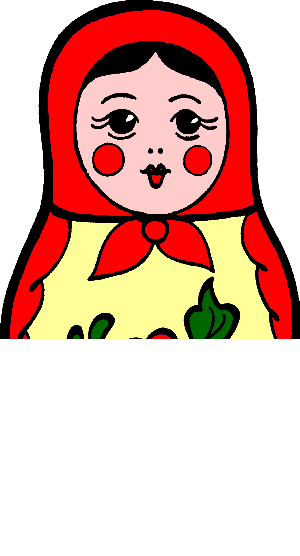 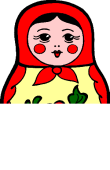 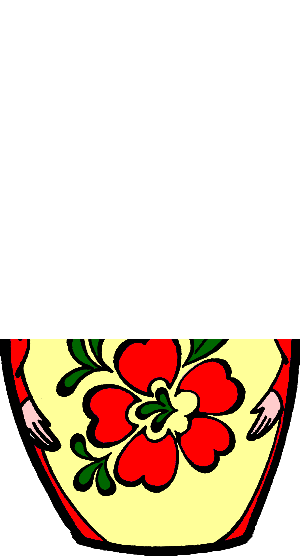 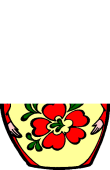 замазка
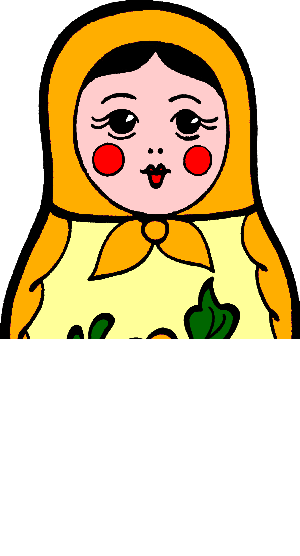 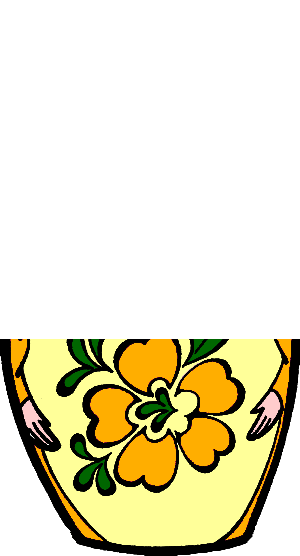 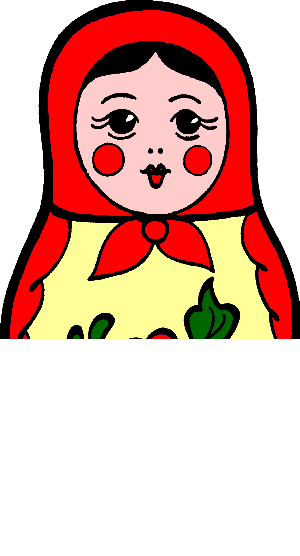 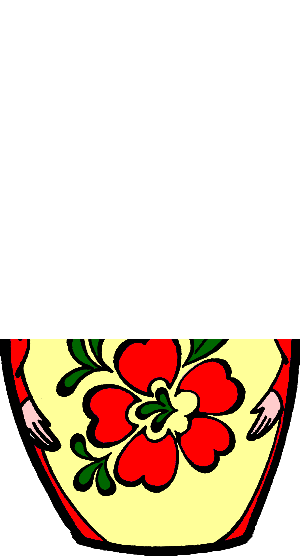 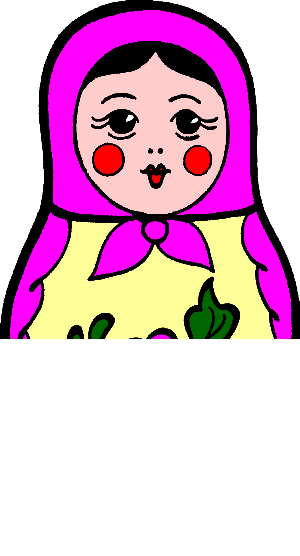 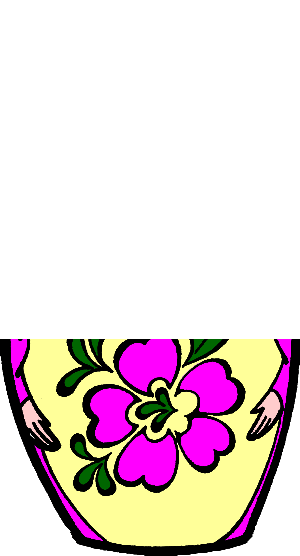 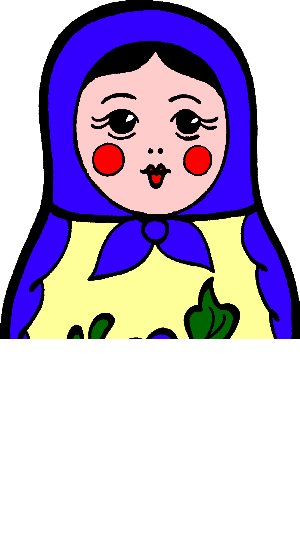 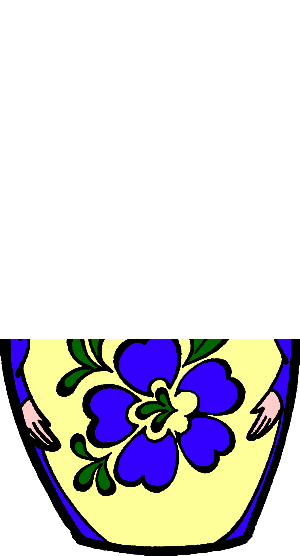 поездка
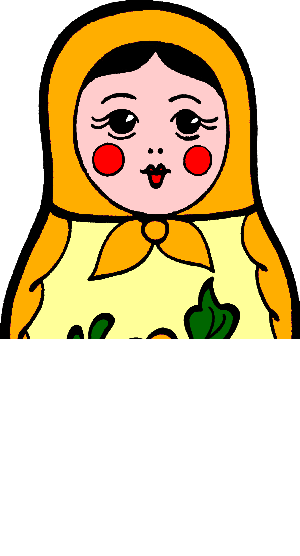 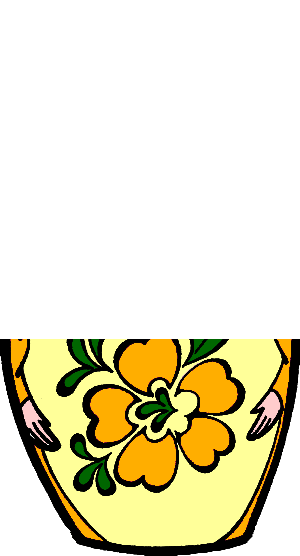 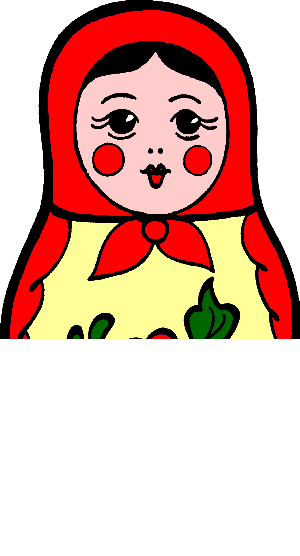 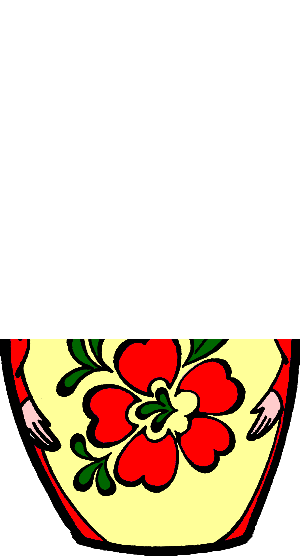 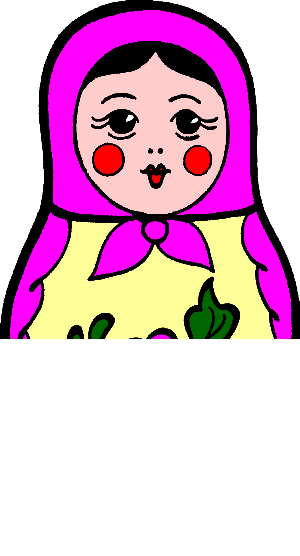 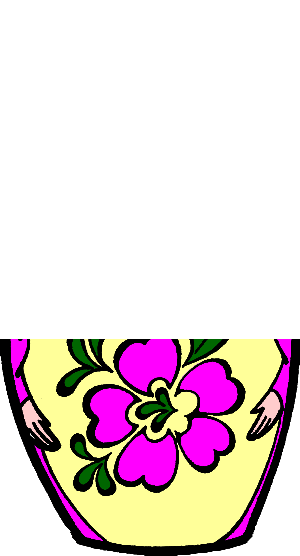 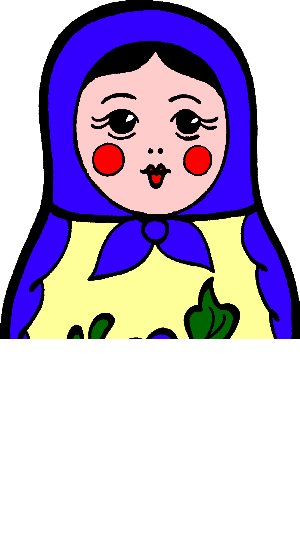 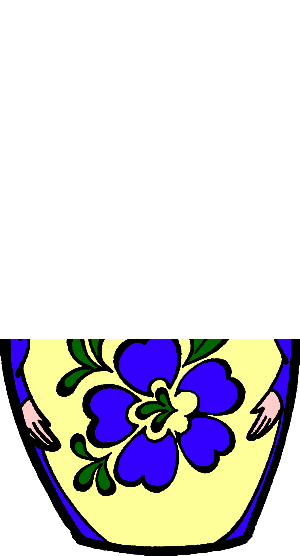 указка
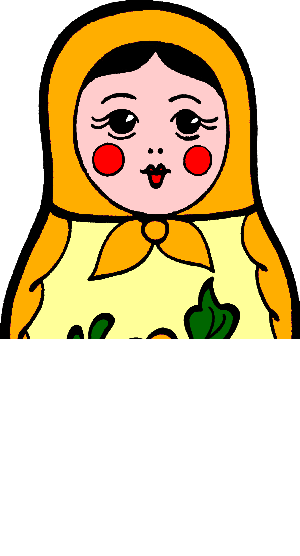 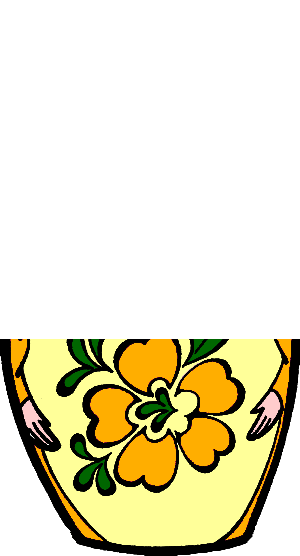 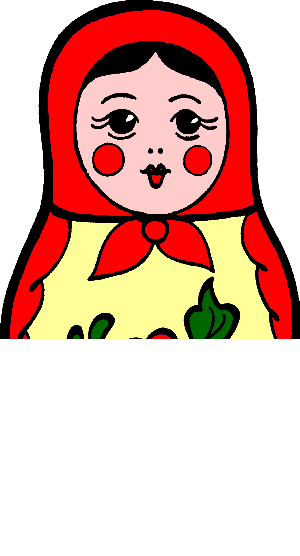 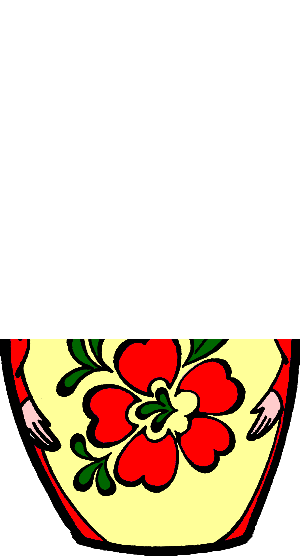 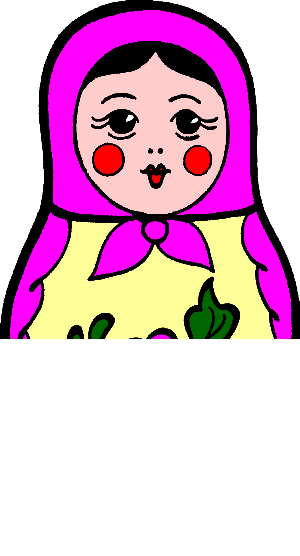 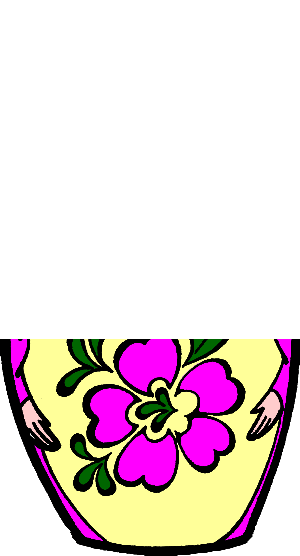 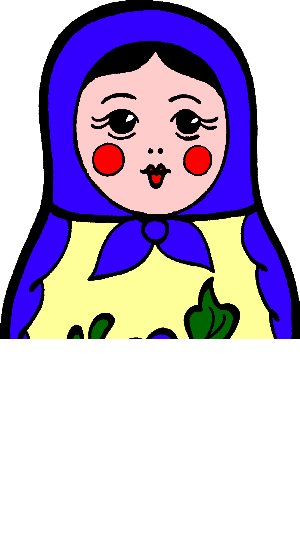 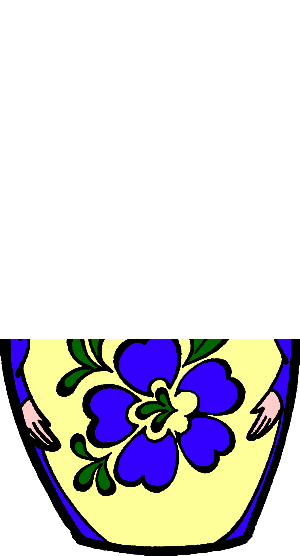 перелётный
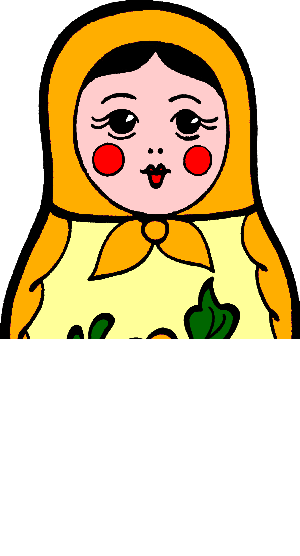 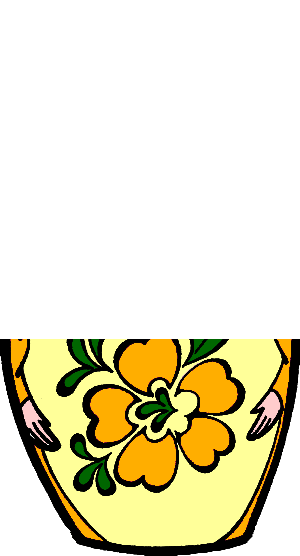 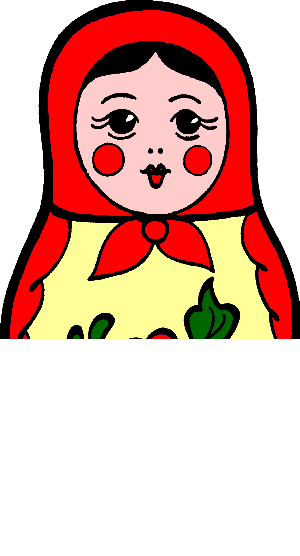 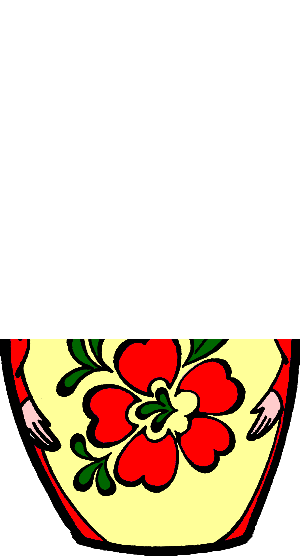 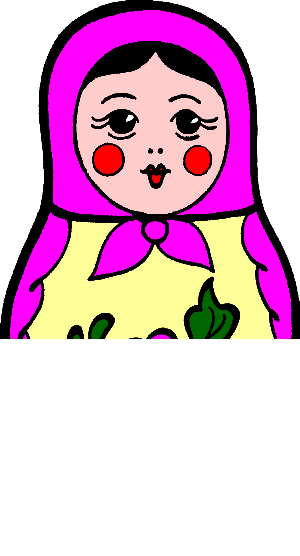 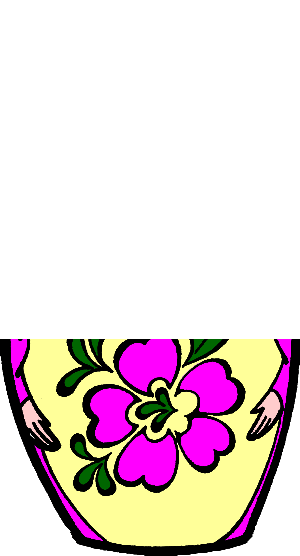 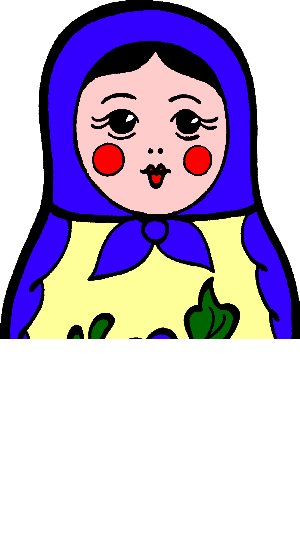 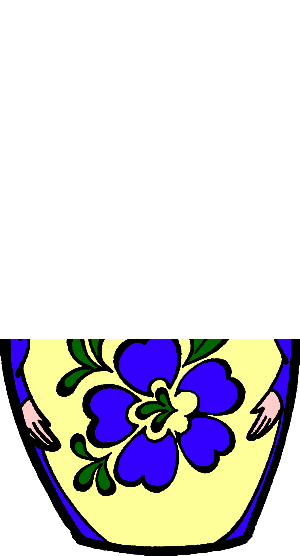 подводный
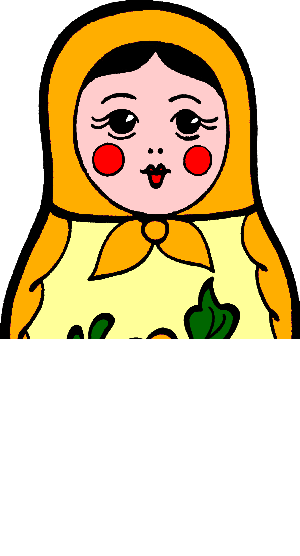 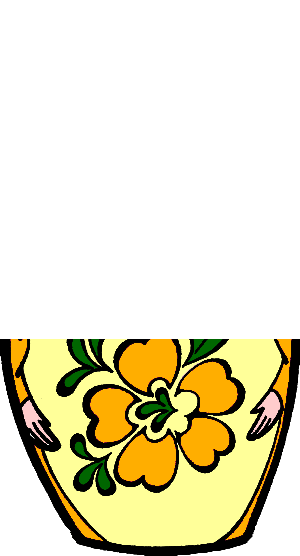 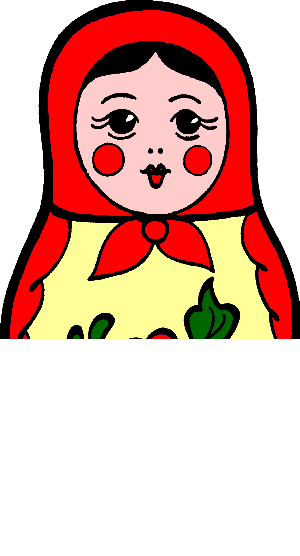 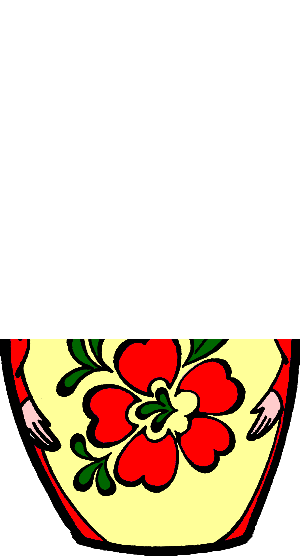 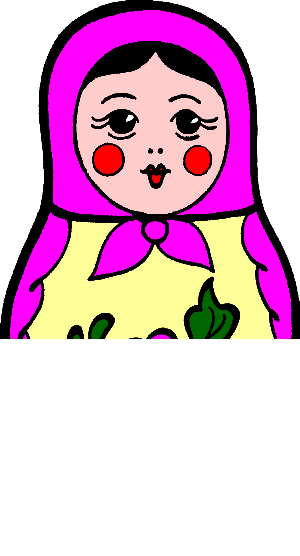 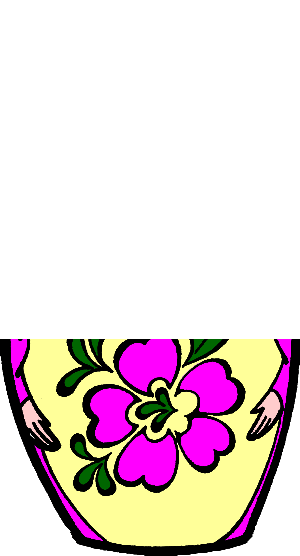 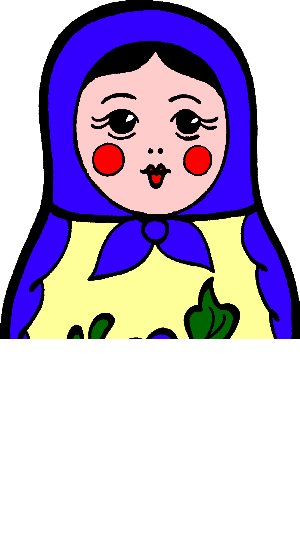 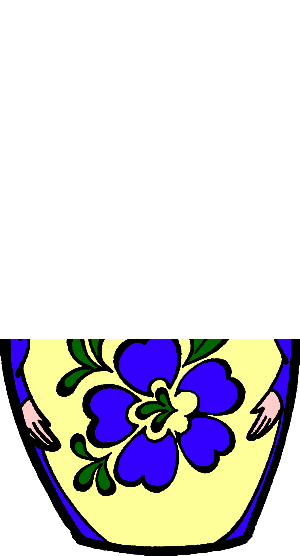 безвкусный
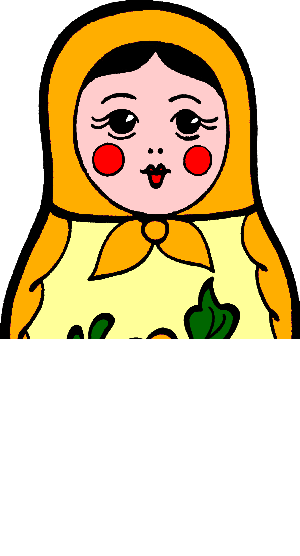 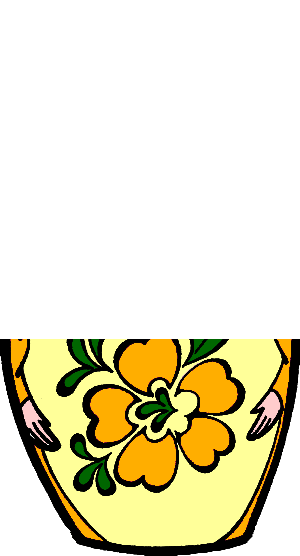 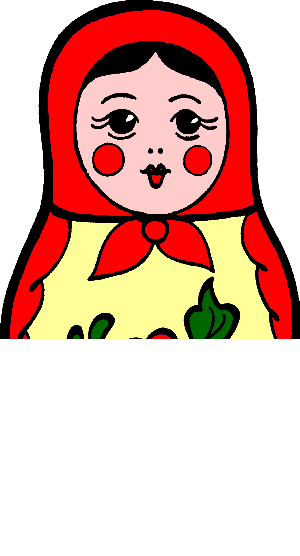 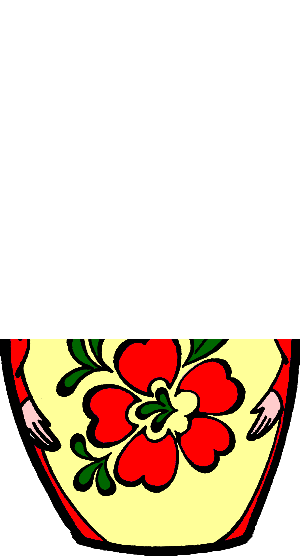 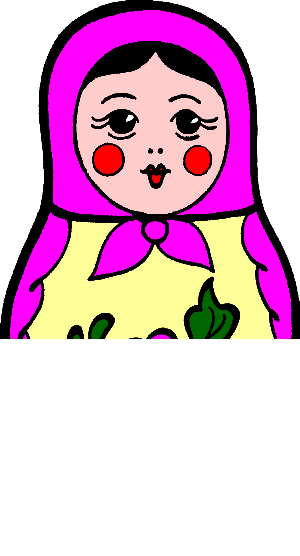 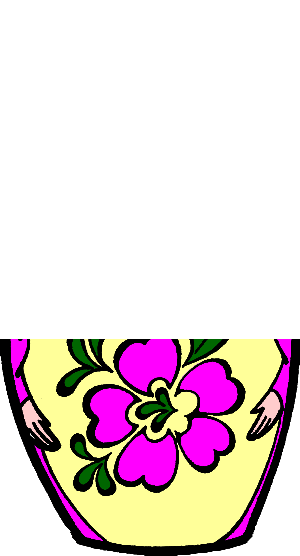 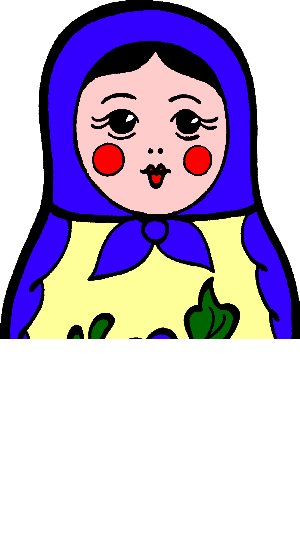 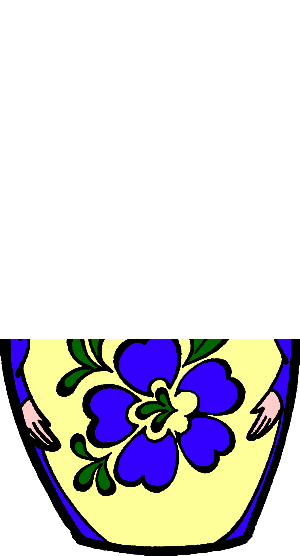 наливаю
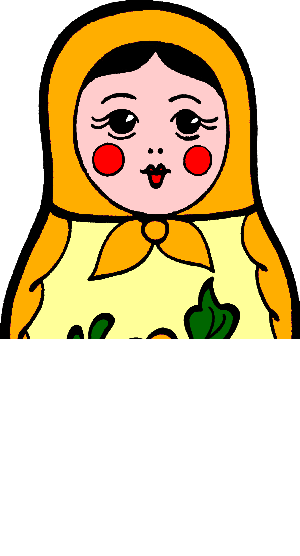 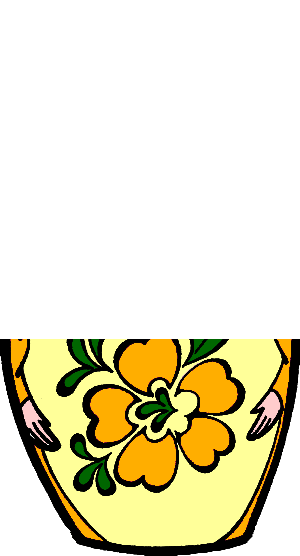 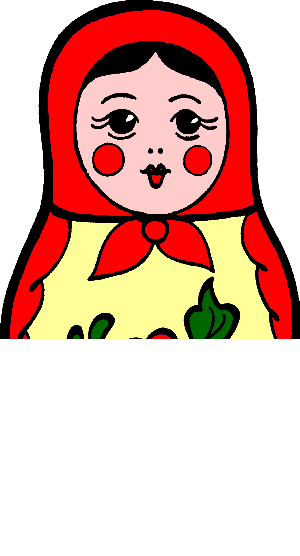 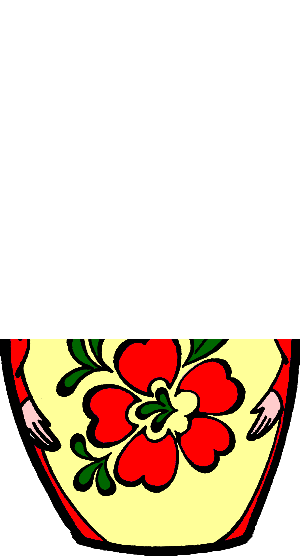 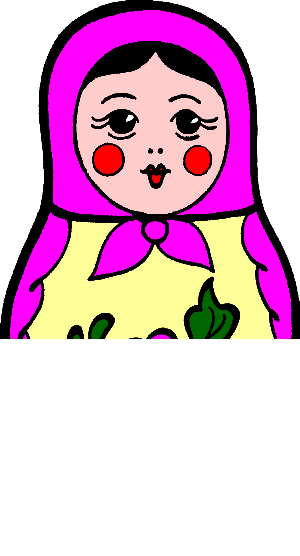 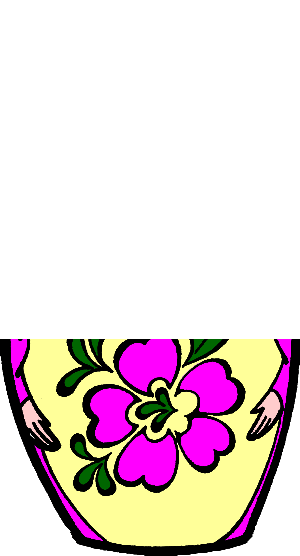 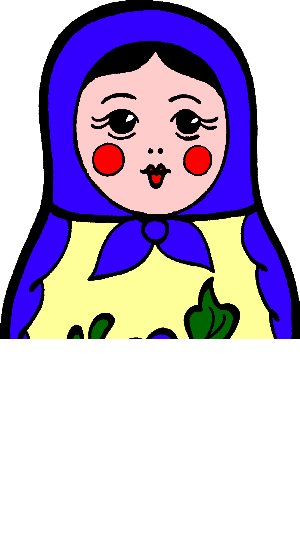 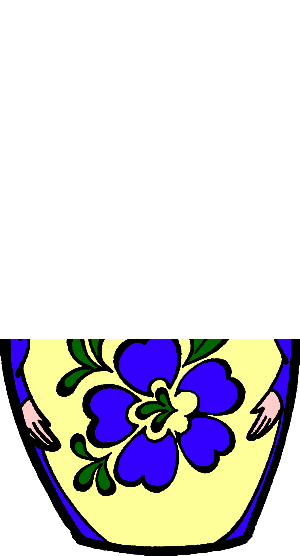